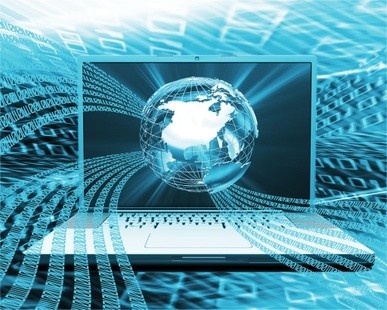 ALGORITMIA
Concepto de algoritmo
Definición de Algoritmo 

La palabra algoritmo se deriva de la traducción al latín de la palabra árabe alkhowarizmi, nombre de un matemático y astrónomo árabe que escribió un tratado sobre manipulación de números y ecuaciones en el siglo IX.

Un algoritmo es una serie de pasos organizados que describe el proceso que se debe seguir, para dar solución a un problema especifico.
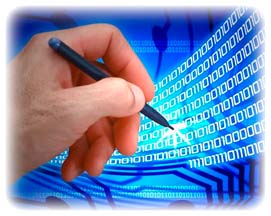 características de los algoritmo
Tipos de Algoritmos

Cualitativos: Son aquellos en los que se describen los pasos utilizando palabras.
Cuantitativos: Son aquellos en los que se utilizan cálculos numéricos para definir los pasos del proceso.

 Lenguajes Algorítmicos

Es una serie de símbolos y reglas que se utilizan para describir de manera explícita un proceso.

Tipos de Lenguajes Algorítmicos

Gráficos: Es la representación gráfica de las operaciones que realiza un algoritmo (diagrama de flujo).
No Gráficos: Representa en forma descriptiva las operaciones que debe realizar un algoritmo (pseudocódigo).
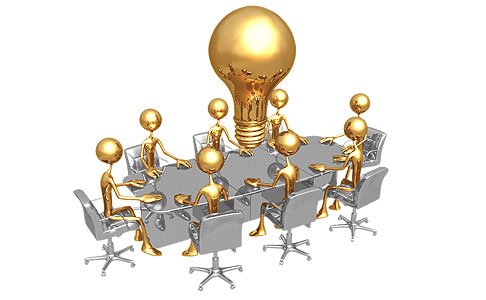 Diagrama de flujo
Diseño del algoritmo(Escritura inicial, Representación grafica de los algoritmos, Seudo código).
Las dos herramientas utilizadas comúnmente para diseñar algoritmos son:


Diagrama de Flujo
Ejemplo  Sumar dos números:
Pseudocódigo
Inicio

Entero a,b,c     declara las variables a utilizar

Leer a,b	          solicita el valor de a y b

c= a+b	           suma a y b y lo almacena en c

Imprimir c          muestra el resultado almacenado en la variable c

fin
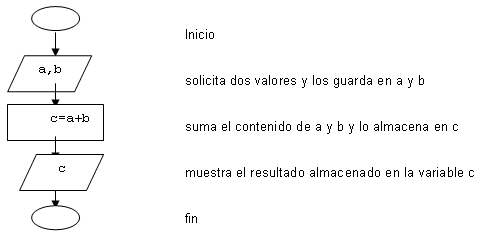 Diagrama de Flujo
Un diagrama de flujo es la representación gráfica de un algoritmo. También se puede decir que es la representación detallada en forma gráfica de como deben realizarse los pasos en la computadora para producir resultados.

Esta representación gráfica se da cuando varios símbolos (que indican diferentes procesos en la computadora), se relacionan entre si mediante líneas que indican el orden en que se deben ejecutar los procesos. 
 
Los símbolos utilizados han sido normalizados por el instituto norteamericano de normalización (ANSI).
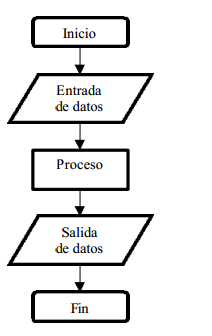 Diagrama de Flujo
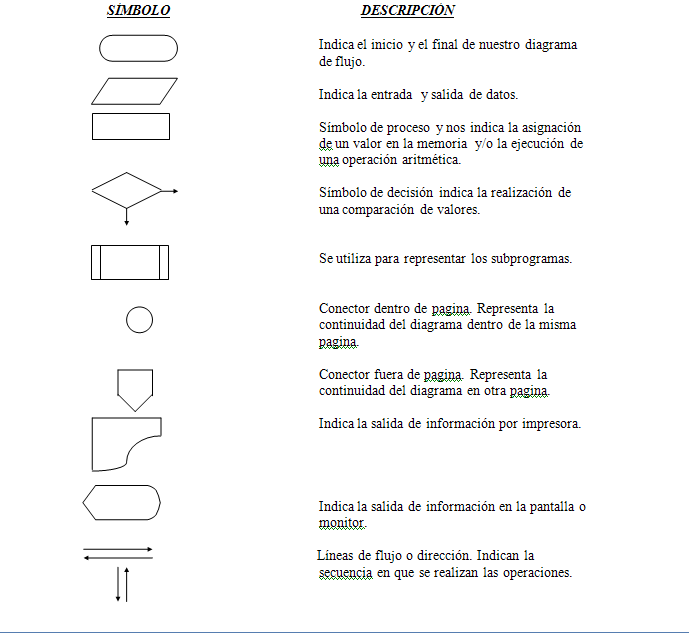 Recomendaciones para el diseño de Diagramas de Flujo

Se deben se usar solamente líneas de flujo horizontales y/o verticales.
Se debe evitar el cruce de líneas utilizando los conectores.
Se deben usar conectores solo cuando sea necesario.
No deben quedar líneas de flujo son conectar.
Se deben trazar los símbolos de manera que se puedan leer de arriba hacia abajo y de izquierda a derecha.
Todo texto escrito dentro de un símbolo deberá ser escrito claramente, evitando el uso de muchas palabras.
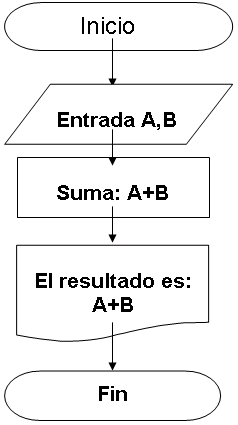 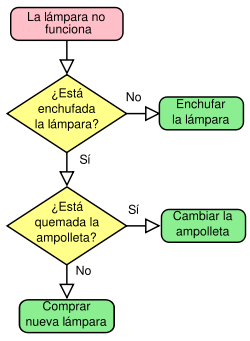 Pseudocódigo
CONCEPTO

Mezcla de lenguaje de programación y español (o ingles o cualquier otro idioma) que se emplea, dentro de la programación estructurada, para realizar el diseño de un programa. En esencial, el pseudocódigo se puede definir como un lenguaje de especificaciones de algoritmos.

Es la representación narrativa de los pasos que debe seguir un algoritmo para dar solución a un problema determinado. El pseudocódigo utiliza palabras que indican el proceso a realizar.

Ventajas de utilizar un Pseudocódigo a un Diagrama de Flujo

Ocupa menos espacio en una hoja de papel
Permite representar en forma fácil operaciones repetitivas complejas
Es muy fácil pasar de pseudocódigo a un programa en algún lenguaje de programación.
Si se siguen las reglas se puede observar claramente los niveles que tiene cada operación.
PSEUDOCODIGO
Inicio_algoritmo_área _triángulo
Declarar base, altura y área de tipo real
Escribir ("Ingrese el valor de base y altura respectivamente")
Leer (base, altura)
a=base*altura/2
Escribir ("El resultado es: ", área)
Fin_algoritmo_área_triángulo.
PSEUDOCODIGO
Inicio _ algoritmo _suma
Declarar variables A y B de tipo numérico
Escribir ("Ingrese el valor de A y B respectivamente ")
Leer (A, B)
("El resultado es:", A+B)
Fin_algoritmo_suma.
Los lenguajes de programación:
Es un conjunto de símbolos, caracteres y reglas (programas) que le permiten a las personas comunicarse con la computadora.

Los lenguajes de programación tienen un conjunto de instrucciones que nos permiten realizar operaciones de entrada/salida, calculo, manipulación de textos, lógica/comparación y almacenamiento/recuperación.
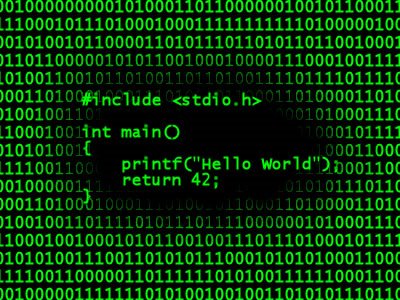 Los lenguajes de programación se clasifican en:
Lenguaje Maquina: Son aquellos cuyas instrucciones son directamente entendibles por la computadora y no necesitan traducción posterior para que la CPU pueda comprender y ejecutar el programa. Las instrucciones en lenguaje maquina se expresan en términos de la unidad de memoria mas pequeña el bit (dígito binario 0 o 1).
Lenguaje de Bajo Nivel (Ensamblador): En este lenguaje las instrucciones se escriben en códigos alfabéticos conocidos como mnemotécnicos para las operaciones y direcciones simbólicas.
Lenguaje de Alto Nivel: Los lenguajes de programación de alto nivel (BASIC, pascal, cobol, fortran, etc.) son aquellos en los que las instrucciones o sentencias a la computadora son escritas con palabras similares a los lenguajes humanos (en general en ingles), lo que facilita la escritura y comprensión del programa.
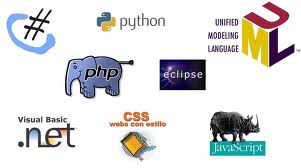 Traductores de lenguaje (Interpretes, Compiladores).
Existen dos tipos principales de traductores de los lenguajes de programación de alto nivel: Compilador e intérprete. Existen dos tipos principales de traductores de los lenguajes de programación de alto nivel:

Compilador, que analiza el programa fuente y lo traduce a otro equivalente escrito en otro lenguaje (por ejemplo, en el lenguaje de la máquina). Su acción equivale a la de un traductor humano, que toma un libro y produce otro equivalente escrito en otra lengua.

Intérprete, que analiza el programa fuente y lo ejecuta directamente, sin generar ningún código equivalente. Su acción equivale a la de un intérprete humano, que traduce las frases que oye sobre la marcha, sin producir ningún escrito permanente. Intérpretes y compiladores tienen diversas ventajas e inconvenientes que los hacen complementarios:
Traductores de lenguaje (Interpretes, Compiladores).
Un intérprete facilita la búsqueda de errores, pues la ejecución de un programa puede interrumpirse en cualquier momento para estudiar el entorno (valores de las variables, etc.). Además, el programa puede modificarse sobre la marcha, sin necesidad de volver a comenzar la ejecución.

Un compilador suele generar programas más rápidos y eficientes, ya que el análisis del lenguaje fuente se hace una sola vez, durante la generación del programa equivalente. En cambio, un intérprete se ve obligado generalmente a analizar cada instrucción tantas veces como se ejecute (incluso miles o millones de veces).

Un intérprete permite utilizar funciones y operadores más potentes, como por ejemplo ejecutar código contenido en una variable en forma de cadenas de caracteres. Usualmente, este tipo de instrucciones es imposible de tratar por medio de compiladores. Los lenguajes que incluyen este tipo de operadores y que, por tanto, exigen un intérprete, se llaman interpretativos. Los lenguajes compilativos, que permiten el uso de un compilador, prescinden de este tipo de operadores.
La compilación y sus fases
La compilación es el proceso de traducción de programas fuente a programas objeto. El programa objeto obtenido de la compilación ha sido traducido normalmente al código común del lenguaje de máquina.

Para conseguir el programa máquina real se debe utilizar un programa llamado montador o enlazador (linker). El proceso de montaje conduce a un programa en lenguaje máquina directamente ejecutable.
Programa fuente
Existen diversas fases de compilación o también llamadas etapas de la compilación que se ilustrarán en la siguiente grafico:
Compilador
(traductor)
Programa Objeto
Montador
Programa Ejecutable en lenguaje máquina
La compilación y sus fases
El proceso de ejecución de un programa escrito en un lenguaje de programación y mediante un compilador tiene los siguientes pasos:
1. Escritura del programa fuente con un editor (programa que permite a una computadora actuar de modo similar a una máquina de escribir electrónica) y guardarlo en un dispositivo de almacenamiento (por ejemplo, un disco).
2. Introducir el programa fuente en memoria.
3. Compilar el programa con el compilador.
4. Verficar y corregir errores de compilación (listado de errores).
5. Obtención del programa objeto.
6. El enlazador (linker) obtiene el programa ejecutable.
7. Se ejecuta el programa y, si no existen errores, se tendrá la salida del programa. Y, el proceso de ejecución se ilustra en la siguiente imagen:
Programa
Datos 
Programa 
Ejecutable
Computadora
Resultados
Datos y tipos de datos
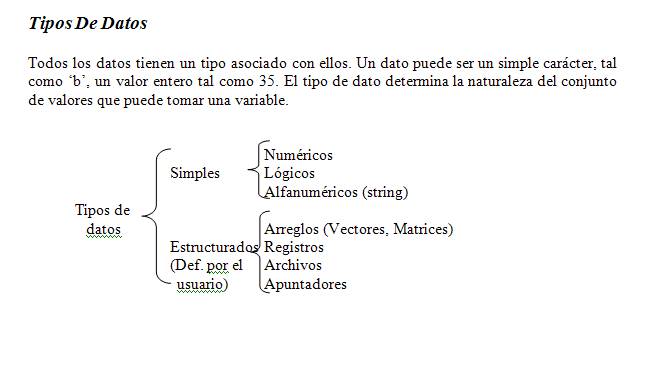 Datos y tipos de datos
Tipos de Datos Simples

Datos Numéricos: Permiten representar valores escalares de forma numérica, esto incluye a los números enteros y los reales. Este tipo de datos permiten realizar operaciones aritméticas comunes.


Datos Lógicos: Son aquellos que solo pueden tener dos valores (cierto o falso) ya que representan el resultado de una comparación entre otros datos (numéricos o alfanuméricos).


Datos Alfanuméricos (String): Es una secuencia de caracteres alfanuméricos que permiten representar valores identificables de forma descriptiva, esto incluye nombres de personas, direcciones, etc. Es posible representar números como alfanuméricos, pero estos pierden su propiedad matemática, es decir no es posible hacer operaciones con ellos. Este tipo de datos se representan encerrados entre comillas.
Datos y tipos de datos
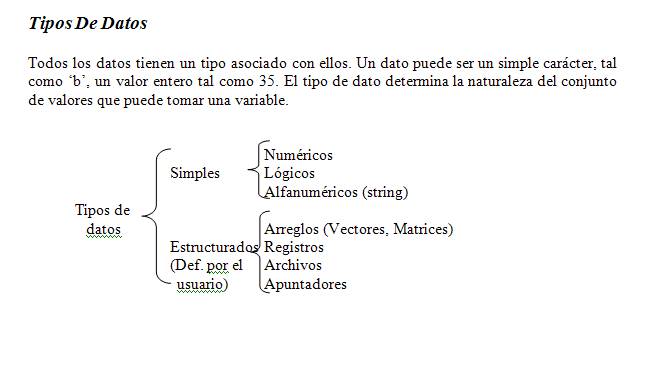 Expresiones y Operaciones primitivas: Numéricos, Lógicos, carácter, cadena. Constantes y variables
Expresiones
Las expresiones son combinaciones de constantes, variables, símbolos de operación, paréntesis y nombres de funciones especiales. Por ejemplo:
a+(b + 3)/c

Cada expresión toma un valor que se determina tomando los valores de las variables y constantes implicadas y la ejecución de las operaciones indicadas.

Una expresión consta de operadores y operandos. Según sea el tipo de datos que manipulan, se clasifican las expresiones en:

Aritméticas
Relaciónales
Lógicas
Operadores y Operandos


Operadores: Son elementos que relacionan de forma diferente, los valores de una o mas variables y/o constantes. Es decir, los operadores nos permiten manipular valores.
Aritméticos
Tipos de Operadores	Relaciónales
				Lógicos
Operadores y Operandos
Operadores Aritméticos
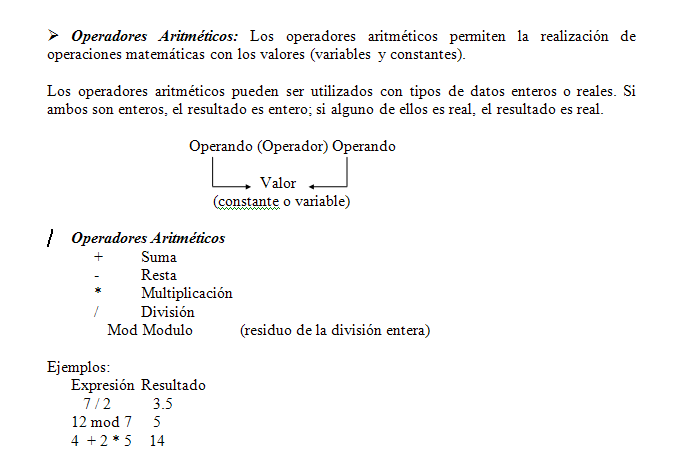 Operadores y Operandos
Prioridad de los Operadores Aritméticos

Todas las expresiones entre paréntesis se evalúan primero. Las expresiones con paréntesis anidados se evalúan de dentro a fuera, el paréntesis mas interno se evalúa primero.
Dentro de una misma expresión los operadores se evalúan en el siguiente orden.
1.- ^ Exponenciación
2.- *, /, mod Multiplicación, división, modulo.
3.- +, - Suma y resta.
Los operadores en una misma expresión con igual nivel de prioridad se evalúan de izquierda a derecha.
Ejemplos:
	4 + 2 * 5 = 14
	23 * 2 / 5 = 9.2				46 / 5 = 9.2
	3 + 5 * (10 - (2 + 4)) = 23		3 + 5 * (10 - 6) = 3 + 5 * 4 = 3 + 20 = 23
	3.5 + 5.09 - 14.0 / 40 = 5.09		3.5 + 5.09 - 3.5 = 8.59 - 3.5 = 5.09
	2.1 * (1.5 + 3.0 * 4.1) = 28.98		2.1 * (1.5 + 12.3) = 2.1 * 13.8 = 28.98
Operadores y Operandos
Operadores Relaciónales:
Se utilizan para establecer una relación entre dos valores.
Compara estos valores entre si y esta comparación produce un resultado de certeza o falsedad (verdadero o falso).
Los operadores relaciónales comparan valores del mismo tipo (numéricos o cadenas)
Tienen el mismo nivel de prioridad en su evaluación.
Los operadores relaciónales tiene menor prioridad que los aritméticos.
Operadores Relaciónales
		>	Mayor que                      <	Menor que
		> =	Mayor o igual que           < = 	Menor o igual que
		< >	Diferente                         =	Igual
Ejemplos:
	Si a = 10	b = 20		c = 30
		a + b > c	Falso
		a - b < c	Verdadero
		a - b = c	Falso
		a * b < > c	Verdadero
Ejemplos no lógicos:
		a < b < c
		10 < 20 < 30
		      T    < 30 	(no es lógico porque tiene diferentes operandos)
Operadores y Operandos
Operadores Lógicos:
Operadores Lógicos: 
Estos operadores se utilizan para establecer relaciones entre valores lógicos.
Estos valores pueden ser resultado de una expresión relacional.
	Operadores Lógicos
		And	Y
		Or	O
		Not 	Negación
Operador And
Operando1	Operador	Operando2	Resultado
     T		   AND		     T		     T
     T				     F		     F	
     F				     T		     F
     F				     F		     F
Recuerde que con and se cumple si  todas cumplen.
Operadores Lógicos:
Ejemplo:
Antioquia gana si Nacional Gana Medellín Gana y Envigado Gana.
Nacional             Medellín           Envigado       Antioquia
   G                          G                        G                    G
   P                          G                        G                     P
   G                          P                        P                     P
Operador Or
Operando1	Operador	Operando2	Resultado		
     T		   OR		     T		     T
     T				     F		     T
     F				     T		     T
     F				     F		     F
Recuerde que con or se cumple si  alguna  cumple. Utilice el mismo ejemplo.

Operador Not
Operando	Resultado
     T		     F
     F		     T
	Ejemplos:			
		(a < b) and (b < c)
		(10<20) and (20<30)
		      T     and      T
T
Operadores Lógicos:
Ejemplo:
Antioquia gana si Nacional Gana Medellín Gana y Envigado Gana.
Nacional             Medellín           Envigado       Antioquia
   G                          G                        G                    G
   P                          G                        G                     P
   G                          P                        P                     P
Operador Or
Operando1	Operador	Operando2	Resultado		
     T		   OR		     T		     T
     T				     F		     T
     F				     T		     T
     F				     F		     F
Recuerde que con or se cumple si  alguna  cumple. Utilice el mismo ejemplo.

Operador Not
Operando	Resultado
     T		     F
     F		     T
	Ejemplos:			
		(a < b) and (b < c)
		(10<20) and (20<30)
		      T     and      T
T
Operadores Lógicos:
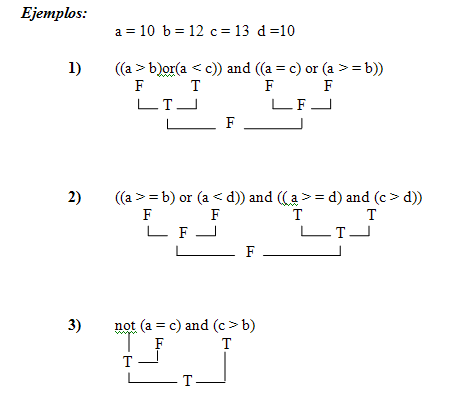 Prioridad de los Operadores Lógicos
	Not
	And
	Or




Prioridad de los Operadores en General
	1.-  ( )
	2.-  ^
	3.-  *, /, Mod, Not
	4.-  +, -, And
	5.-  >, <, > =, < =, < >, =, Or
Operadores Lógicos:
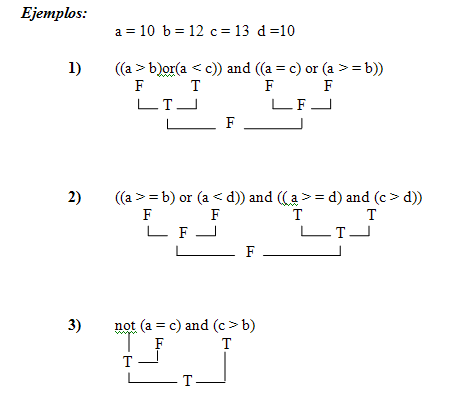 Prioridad de los Operadores Lógicos
	Not
	And
	Or




Prioridad de los Operadores en General
	1.-  ( )
	2.-  ^
	3.-  *, /, Mod, Not
	4.-  +, -, And
	5.-  >, <, > =, < =, < >, =, Or
Operaciones primitivas: Numéricos, Lógicos, carácter, cadena. Constantes y variables
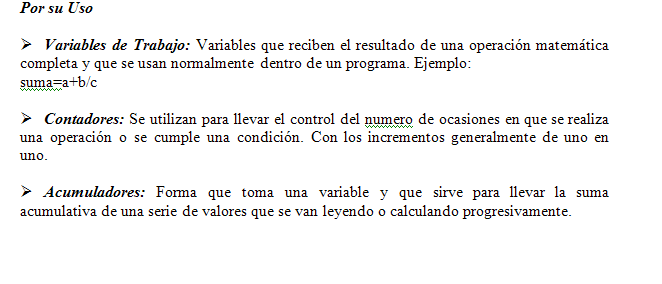 Expresiones y Operaciones primitivas: Constantes y variables
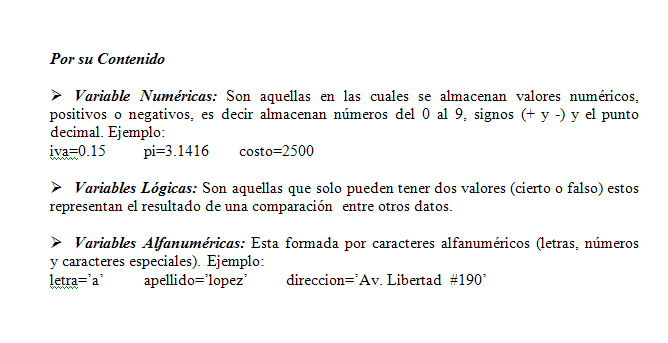 Constantes y variables
Constante: Una constante es un dato numérico o alfanumérico que no cambia durante la ejecución del programa. 

Ejemplo:   pi = 3.1416


Variable: Es un espacio en la memoria de la computadora que permite almacenar temporalmente un dato durante la ejecución de un proceso, su contenido puede cambia durante la ejecución del programa. Para poder reconocer una variable en la memoria de la computadora, es necesario darle un nombre con el cual podamos identificarla dentro de un algoritmo.
	
Ejemplo:
		área = pi * radio ^ 2
	Las variables son : el radio, el área y la constate es pi
Operaciones primitivas: Contadores y acumuladores (ejemplo)
CONTADOR: Un contador es una variable cuyo valor se incrementa o decrementa en una cantidad constante cada vez que se produce un determinado suceso o acción. Los contadores se utilizan con la finalidad de contar sucesos o acciones internas de un bucle; deben realizar una operación de inicialización y posteriormente las sucesivas de incremento o decremento del mismo. La inicialización consiste en asignarle al contador un valor. Se situará antes y fuera del bucle.por ejemplo : supongamos que te encuentras en la puerta de algún centro comercial o una tienda y cada vez que alguien entra tu incrementas el numero de personas que ha ingresado... ACUMULADOR O TOTALIZADOR :Es una variable que suma sobre sí misma un conjunto de valores para de esta manera tener la suma de todos ellos en una sola variable. La diferencia entre un contador y un acumulador es que mientras el primero va aumentando constantemente es decir de uno en uno, de dos en dos, de diez en diez, etc, el acumulador va aumentando en una cantidad variable.el mejor ejemplo es cuando vas a un supermercado y ves como va aumentando la cuenta que tienes que pagar, aumenta de forma variable porque los precios son distintos.